Strategy  |  Risk  |  Identity  |  Data  |  Cloud
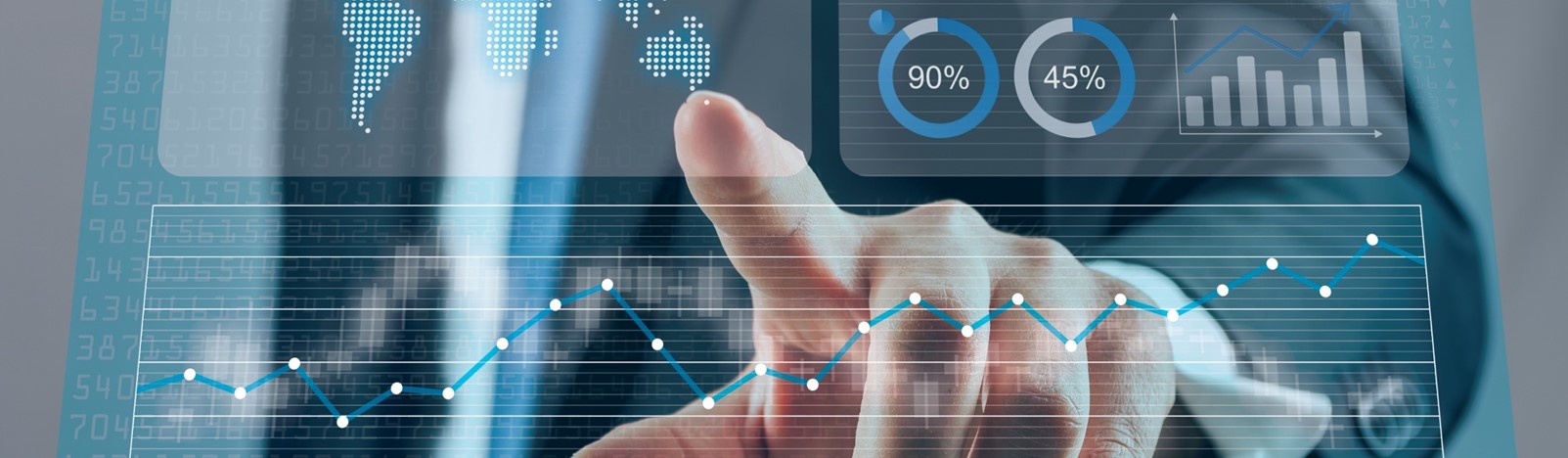 Edgile Service Offering
Customer Identity Experience
June, 2021
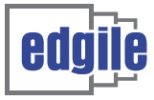 © 2021 Edgile – All Rights Reserved.
User Experience –Securing Your Brand & Your Customers
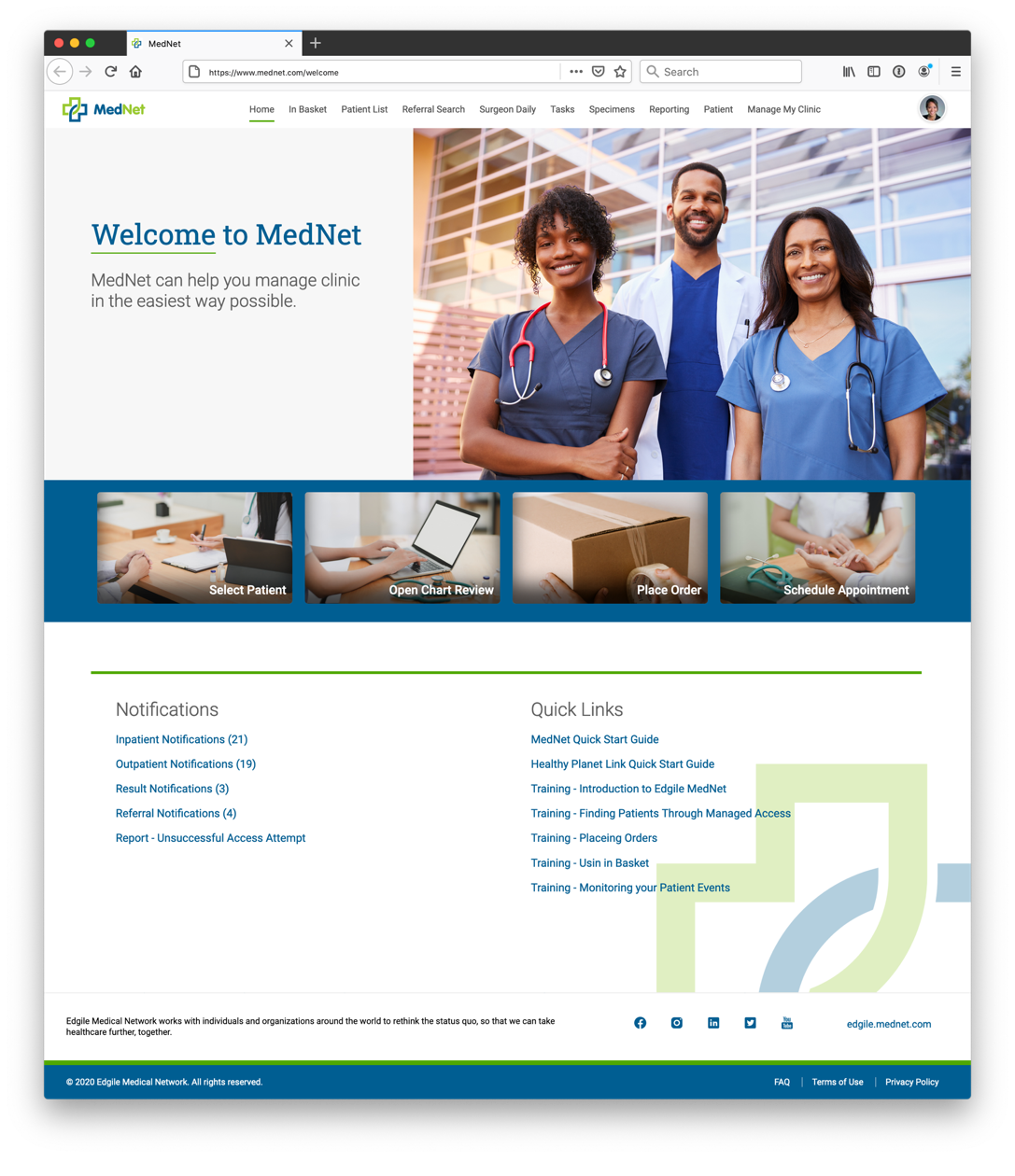 A seamless and customized experience to ensure brand confidence with your visitors and employees.
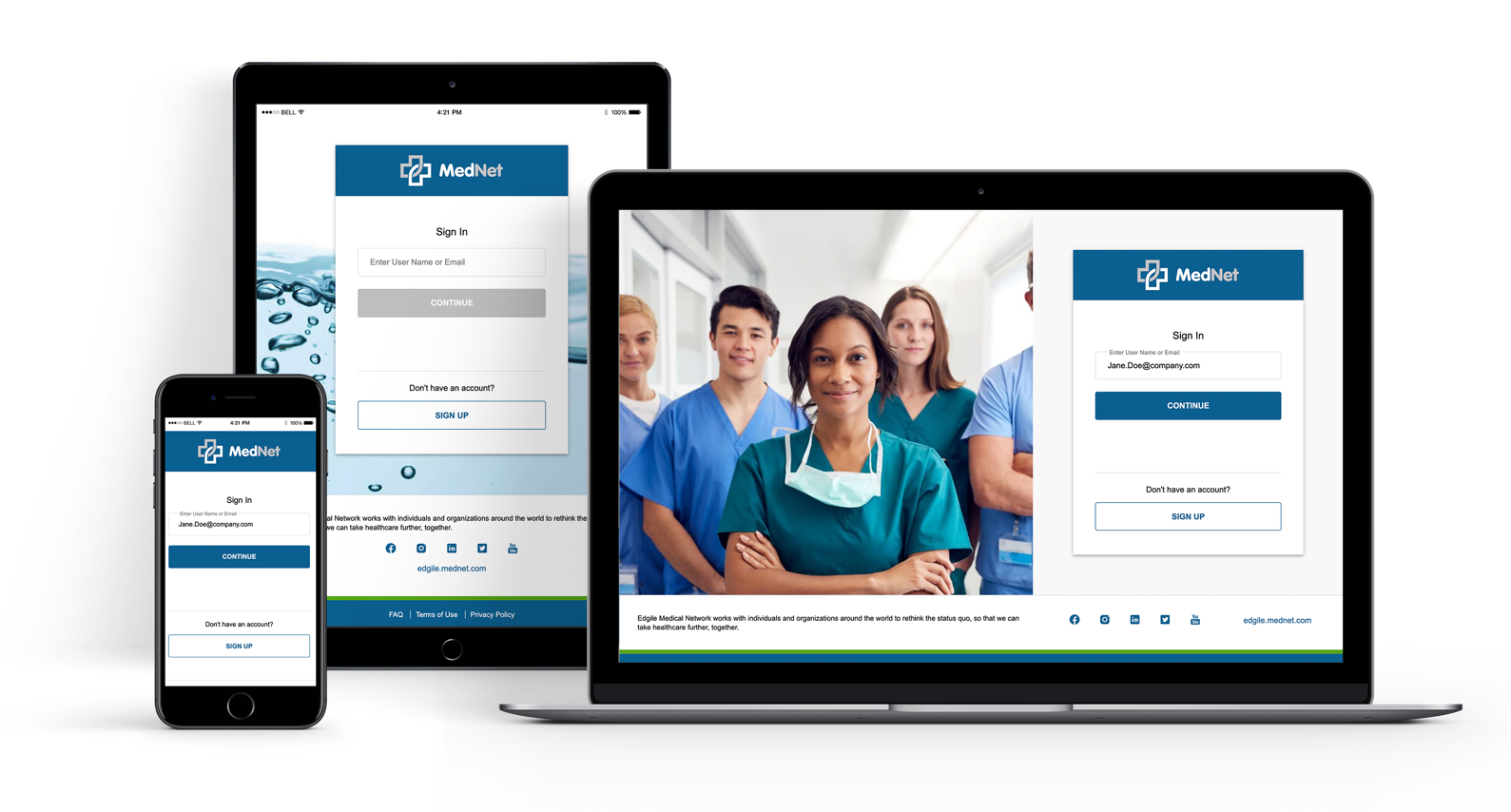 2
The Value of User Experience
Applying UX best practices at the start saves money later
Ignoring user experience or getting it wrong can be costly
Focusing on UX reduces support costs by 90%
The Value of User Experience
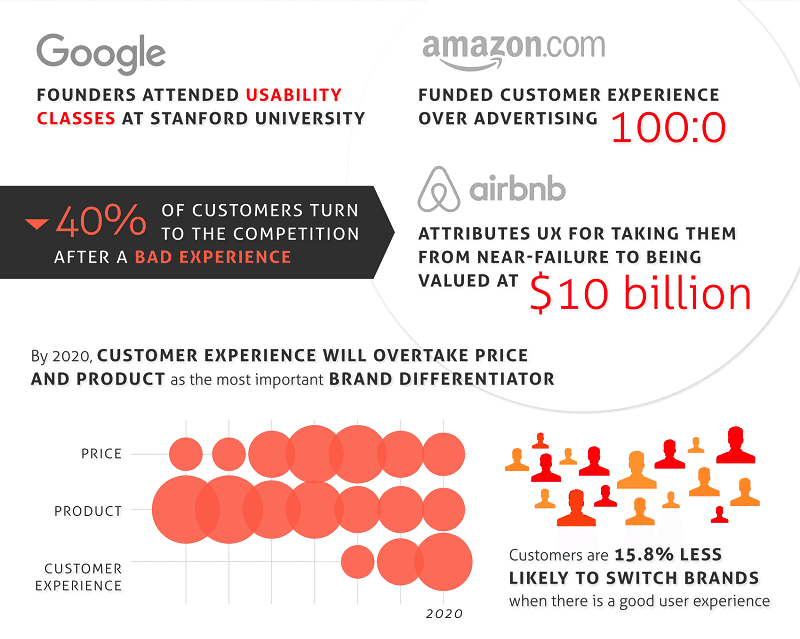 Quality customer experiences increase loyalty and enhance brand affinity
Customer Identity Experience Overview
Edgile User Experience Provides:

Customize your SSO experience to create brand consistency and trust 
Migrate from a legacy system to a cloud based IAM system to improve administrator workflows
Design new workflows, features, or a custom-made platform
Increase productivity
User confidence and trust 
Self-service workflows
Reduced support costs
Our design team takes a holistic approach to Identity and Access Management. We help you create engagement with your users, reinforce your brand values, and ensure customers feel safe and secure. From registration to sign on to content access, the experience is seamless, transparent, and focused. 

Our understanding of modern platforms and legacy systems gives us unique insight into developing integrated solutions for administrators. We reduce complexity and empower them to manage complex user data and access with ease.
5
A Seamless Experience
Edgile’s expertise in IAM does not end with a simple install of your chosen solution. 
We examine your business needs and help you navigate the configuration possibilities to better integrate with your systems
Employees, Customers, and Vendors
Authentication
Brand
B2C
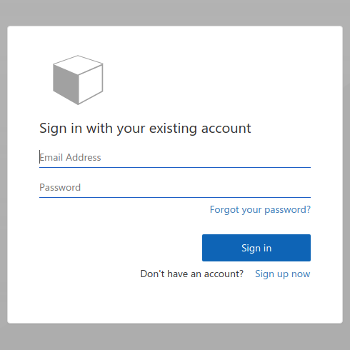 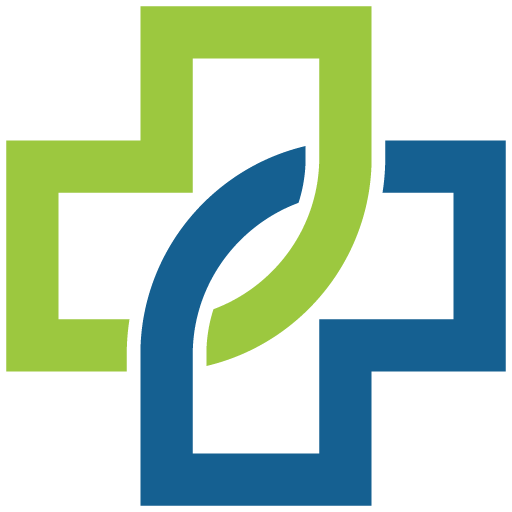 IDP
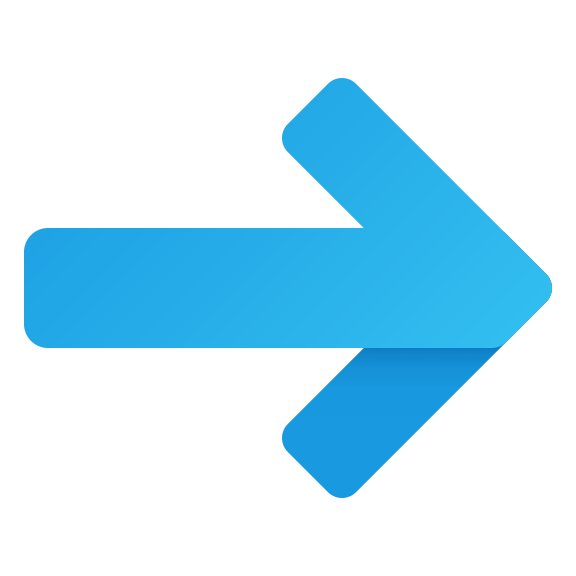 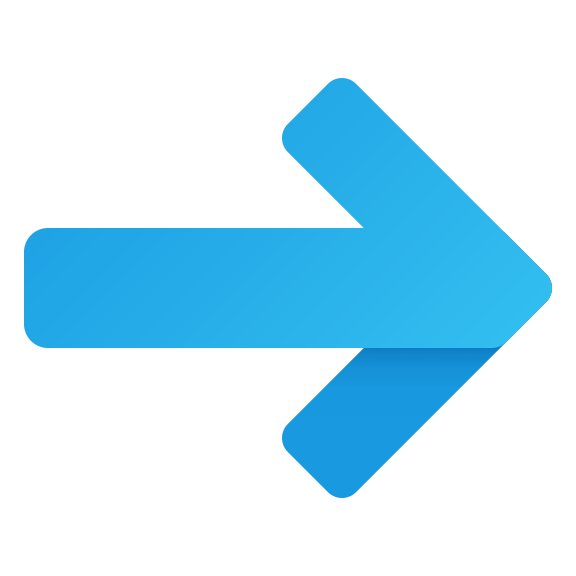 SSO
MFA
Ops
6
[Speaker Notes: We examine the processes administrators use to add, manage, and provision employees and customers. We've also evaluated the overall experience in their connected software ecosystem.]
A Seamless Experience
Edgile’s expertise in IAM does not end with a simple install of your chosen solution. 
We examine your business needs and help you navigate the configuration possibilities to better integrate with your systems 
We make sure the user experience is intuitive, easy, and strengthens your brand with a seamless experience across all devices
Branded & Secure
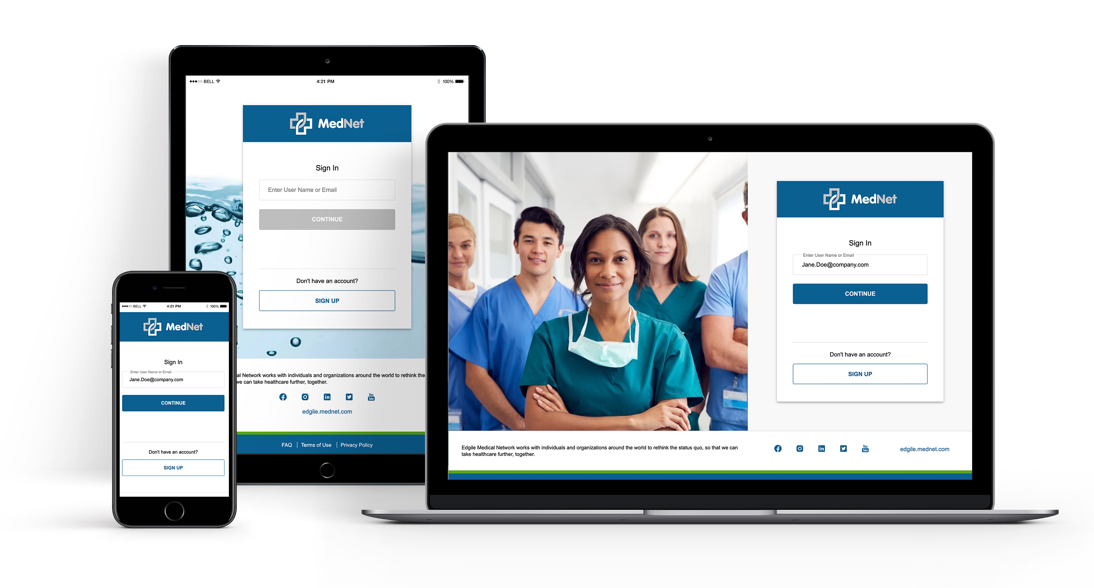 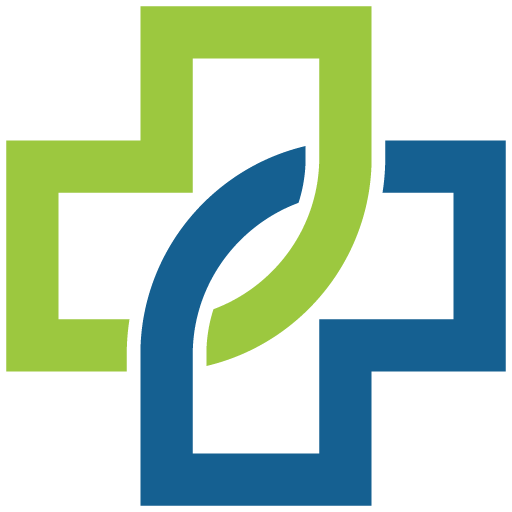 7
[Speaker Notes: We obfuscate complexity from the user experience]
Target Audience
Organizations using complex legacy IAM systems that have become a pain point for administrators. 
Existing customers that would like to customize their SSO experiences. 
Customers migrating from a legacy system to a cloud based IAM system (Microsoft Azure services). 
Existing Microsoft Azure customers only using the standard, out of the box features.
8
Four Levels of Engagement
LEVEL 1: POLISHYour organization already has or is in the process of implementing an IAM platform, but you want to customize your SSO experience 
LEVEL 2: IMPROVE Your organization already has or is in the process of implementing an IAM platform, and you want to improve the administrator workflows or add a new feature. 
LEVEL 3: SOLVE Your organization already has a legacy system that is creating pain points for your administrator and you want to completely redesign the system. 
LEVEL 4: INNOVATE Your organization requires a reimagined IAM solution because of your unique needs.
Level 3
Level 4
Level 2
Level 1
Polish
Improve
Solve
Innovate
Improved Experience with company branding
Compliant Accessibility standards
Standardized controls and design patterns
User friendly language and familiar behaviors
Workflows tailored to user’s activity
Tasks are improved based on new findings
Enhanced information architecture
User Experience that meets industry standard
Reimagined solution from the ground up
9
Experience Design Process
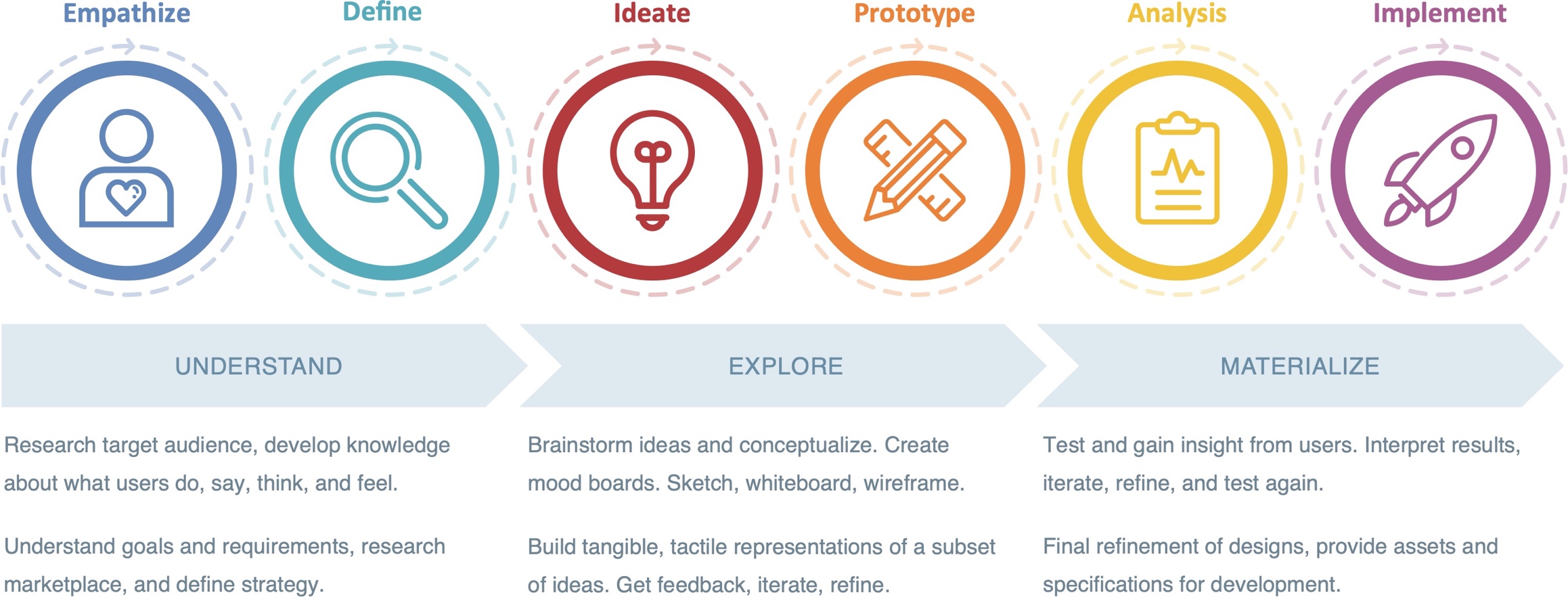 10
Service Offering Estimates
UX services for IAM will vary for each project depending on level of engagement.
UX services may be an add-on to an existing Microsoft Azure IAM engagement.
11
Case Study: Boeing IAM/Administration Platform
The Challenge
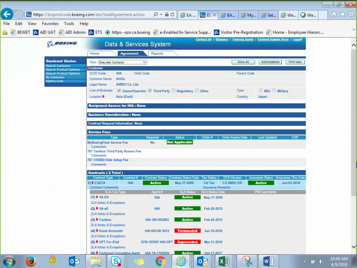 Boeing’s previous identity and access management platforms were outdated, complex, redundant and difficult to learn and use.
Users needed to log in multiple times into multiple locations to access content in the Boeing network and remember multiple user IDs and passwords
Administrators needed to learn multiple complex applications to administer the same users across different products and platforms
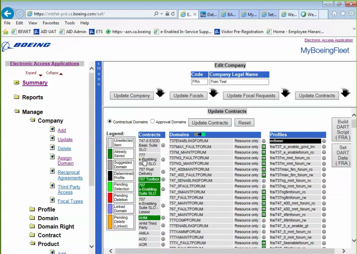 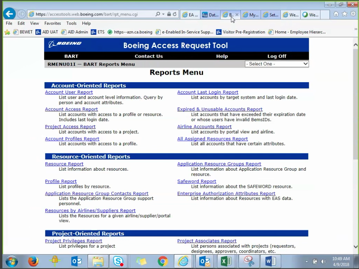 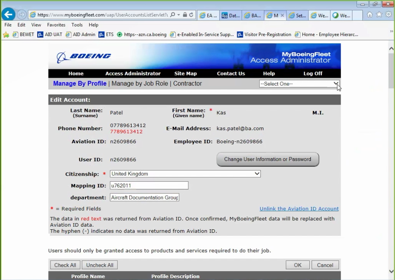 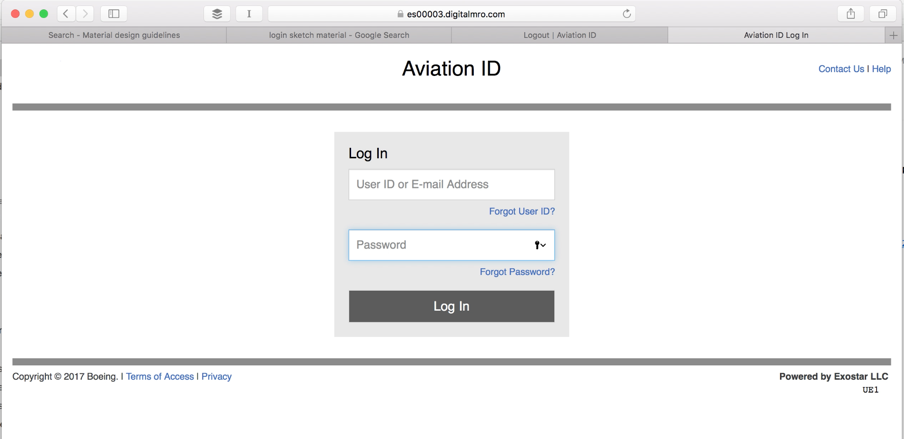 The Solution
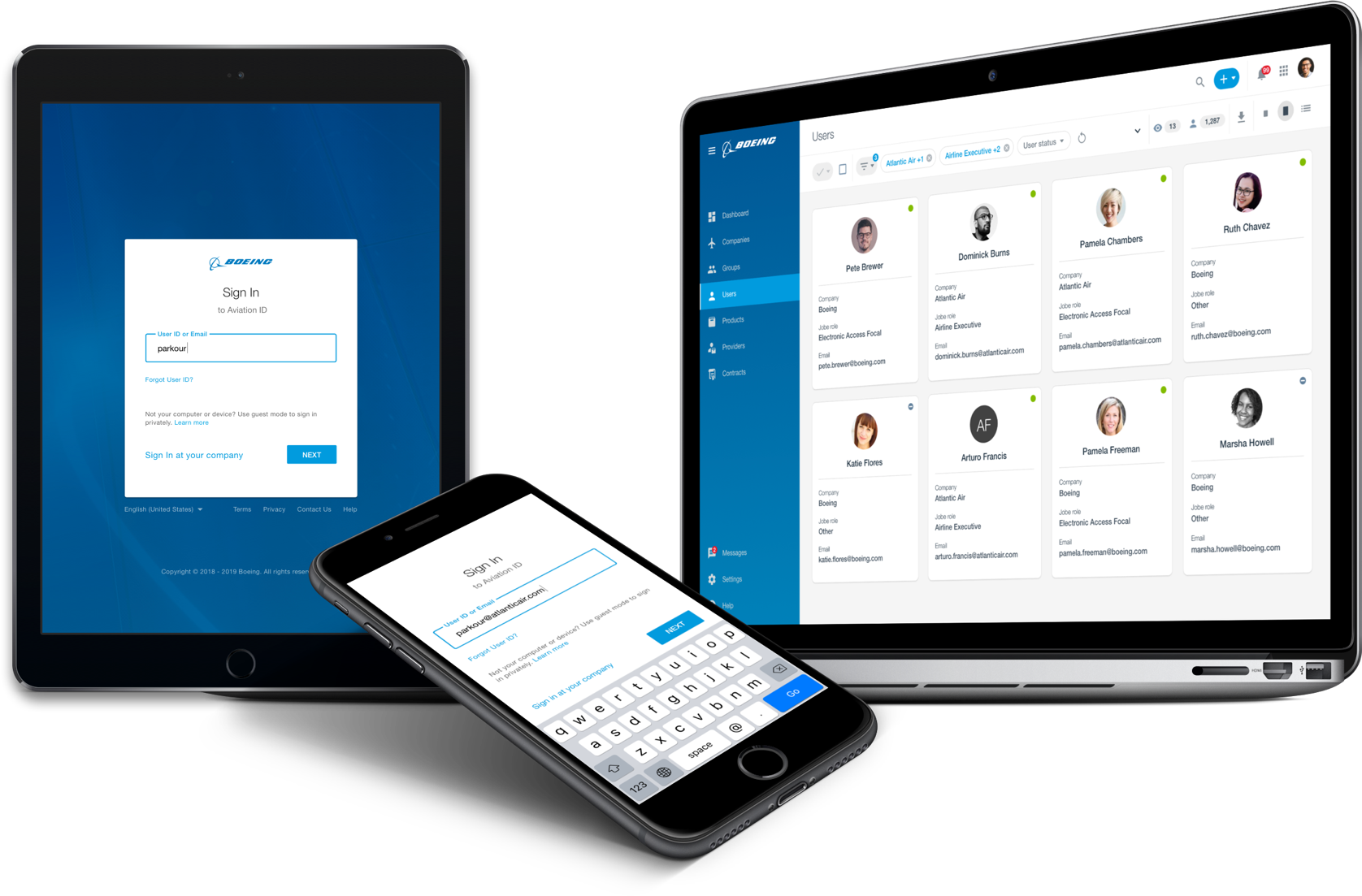 Create a single sign in for users that gets them where they want to go quickly and securely with minimal effort
Create a single unified user experience for administrators with access to everything they need to do their job
Design a dynamic platform flexible and powerful enough to be used by Boeing’s customers as well as internal users
Useful, intuitive, flexible, familiar, clean and modern.
The Solution
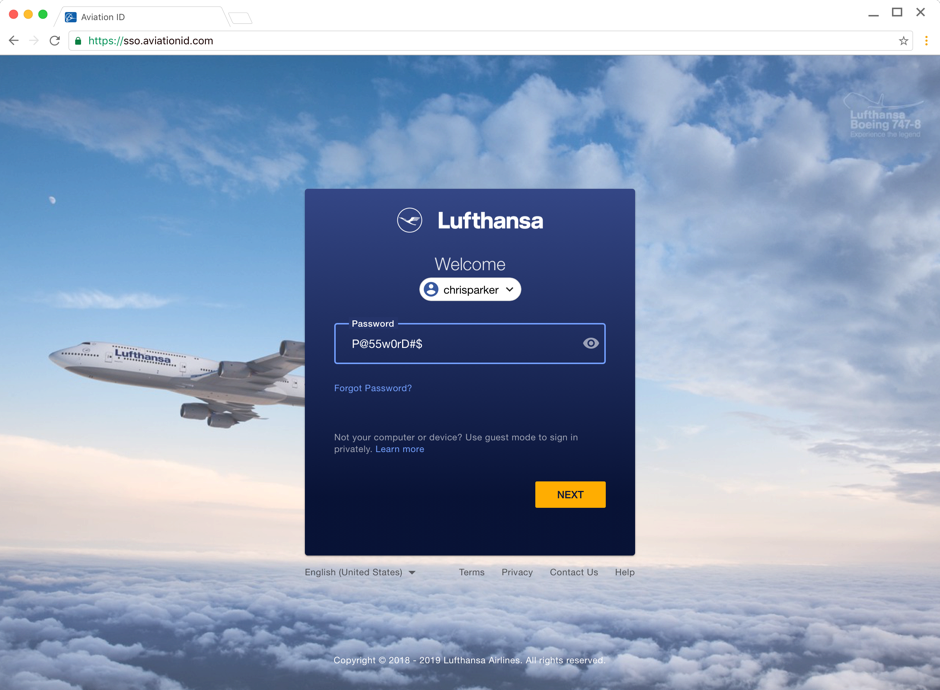 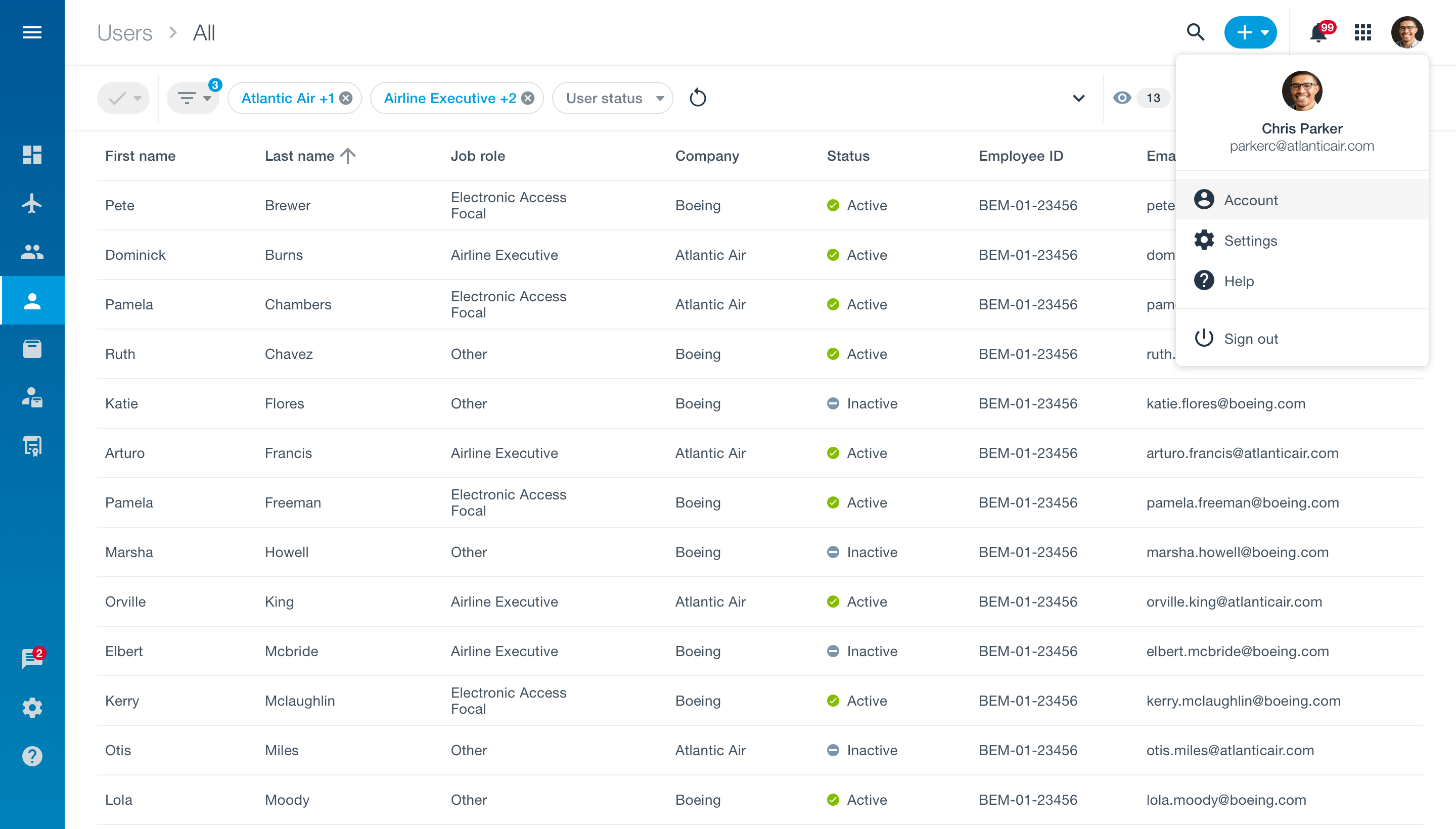 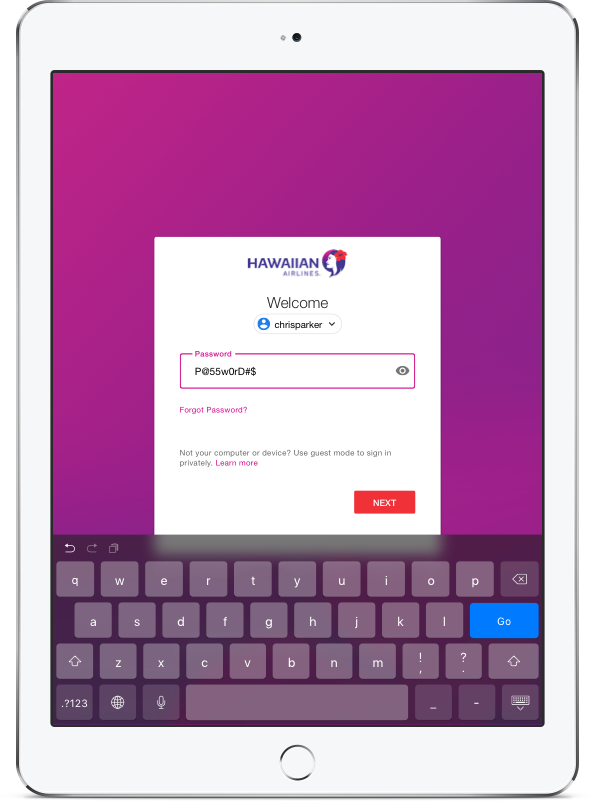 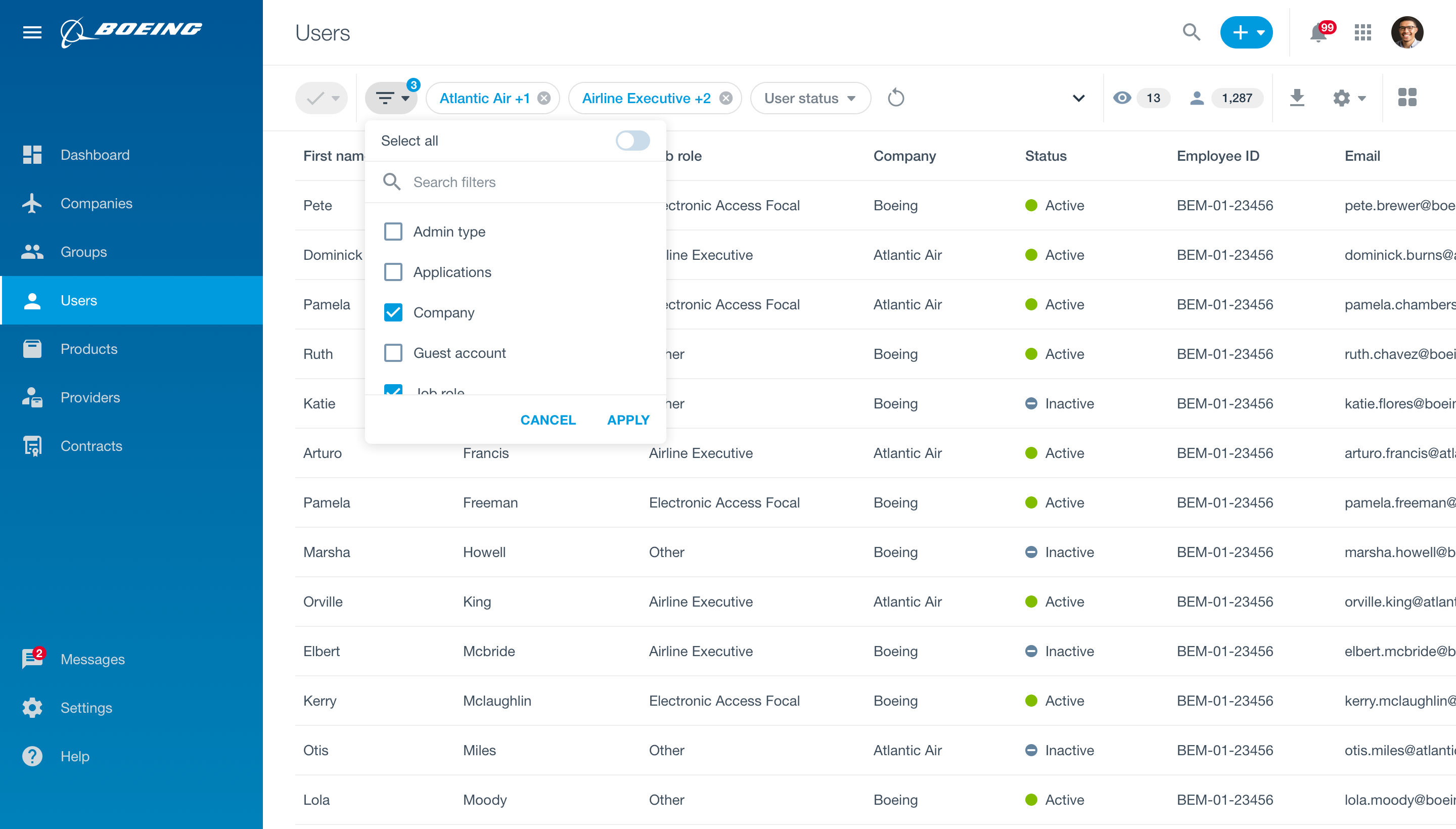 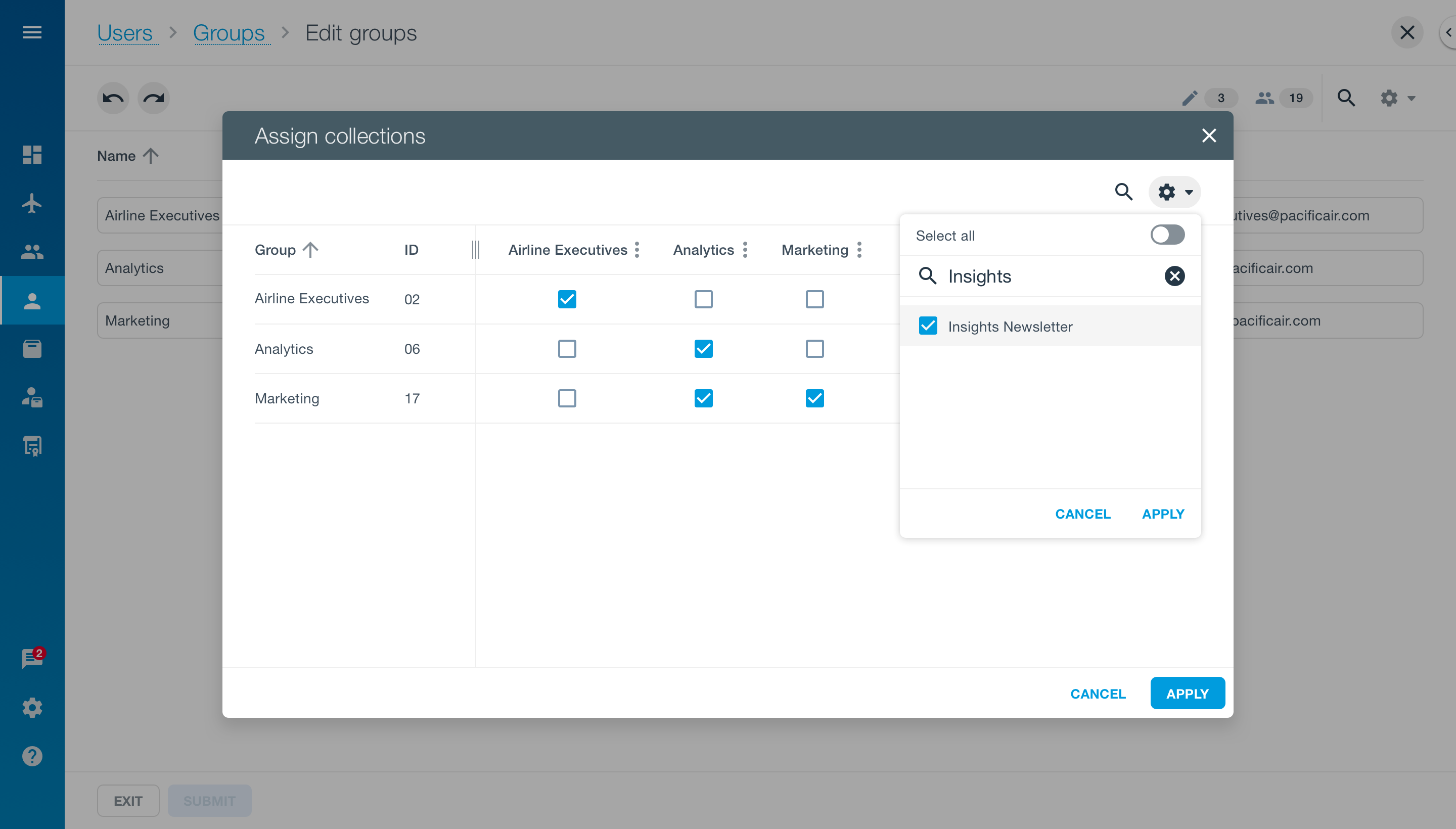 Dynamic components for branding and accessibility
15
Other Customer Solutions
Customer Identity Experience
Ecolab Solution – 
Microsoft B2C Identity Access Management
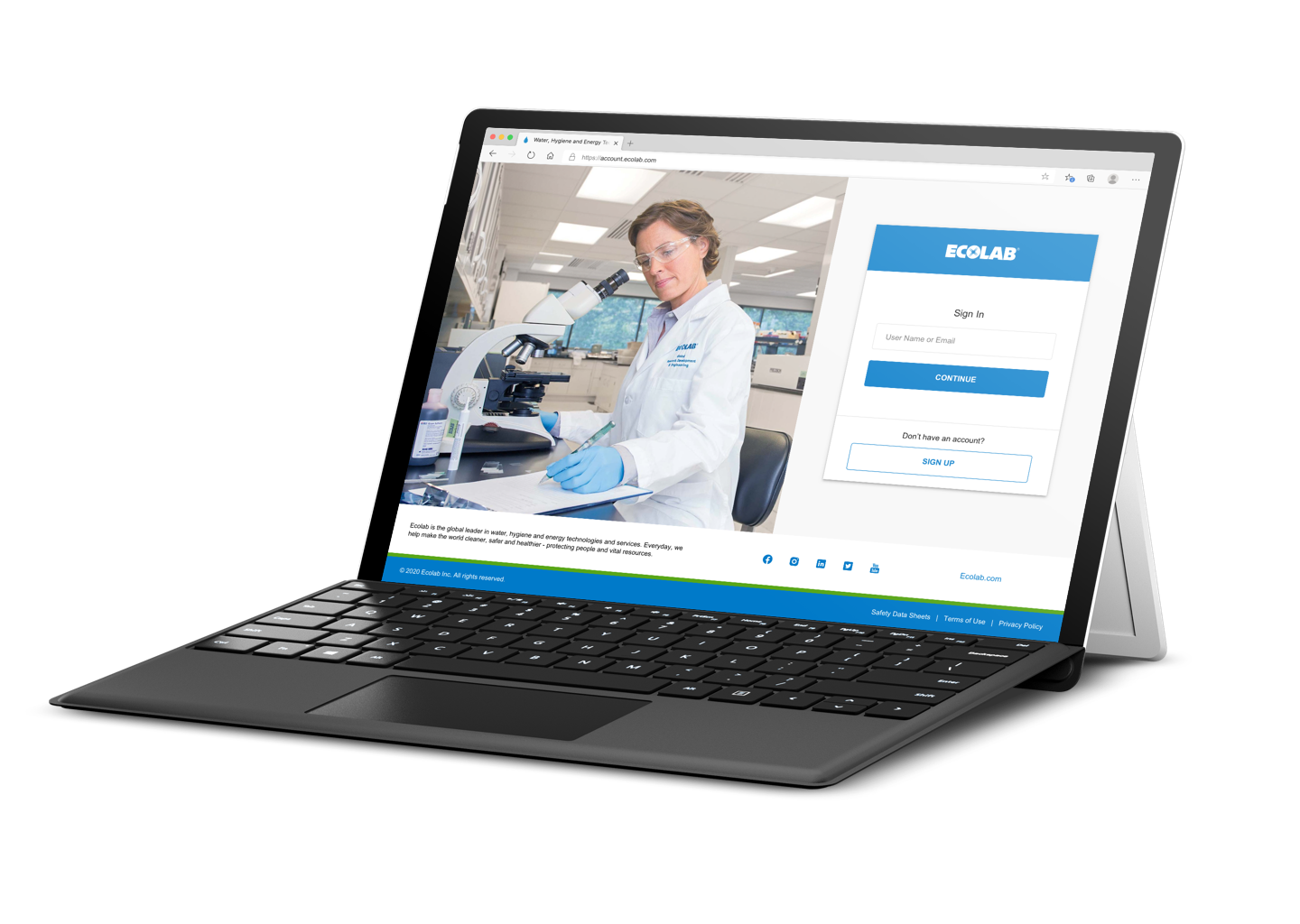 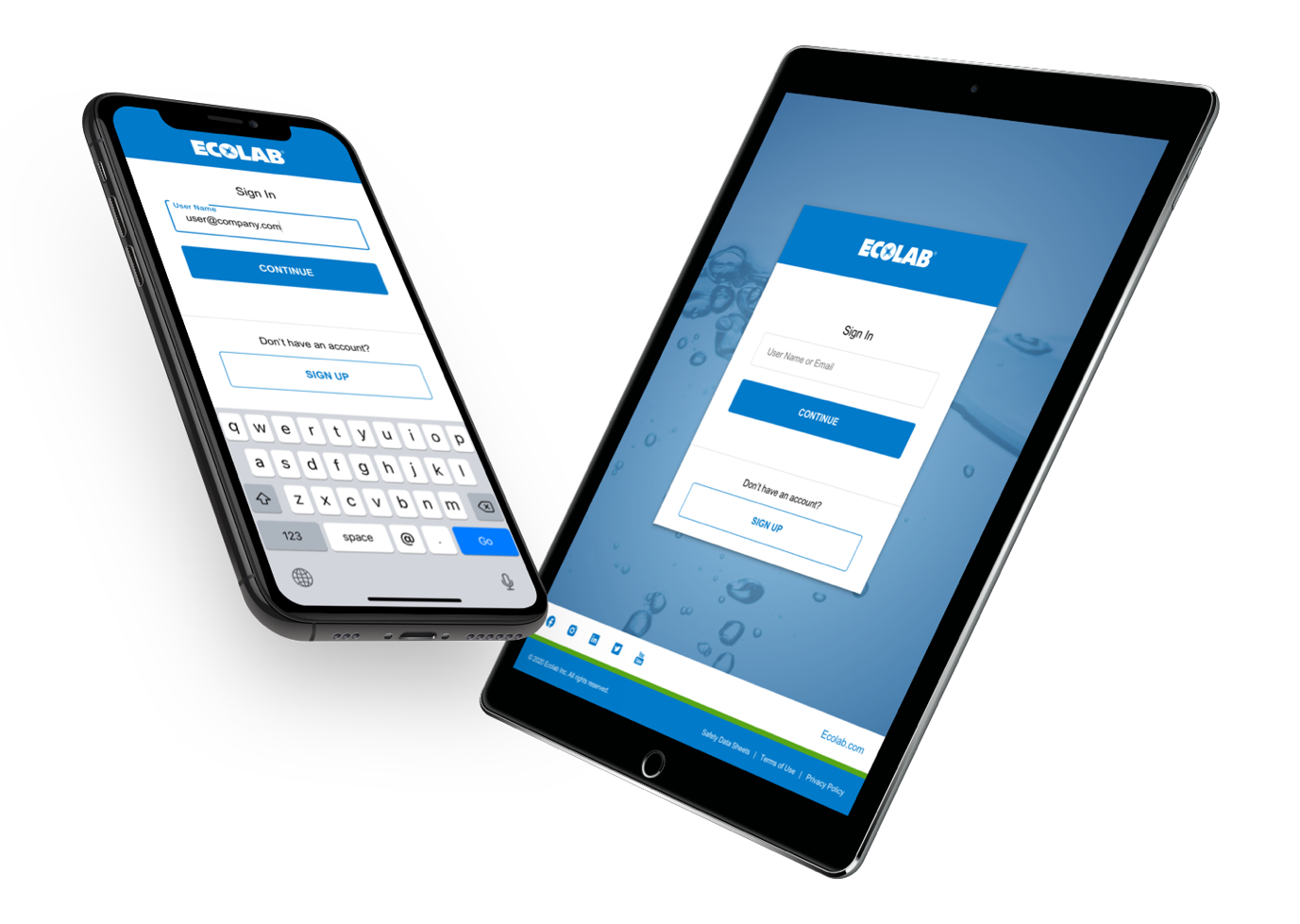 17
Customer Identity Experience
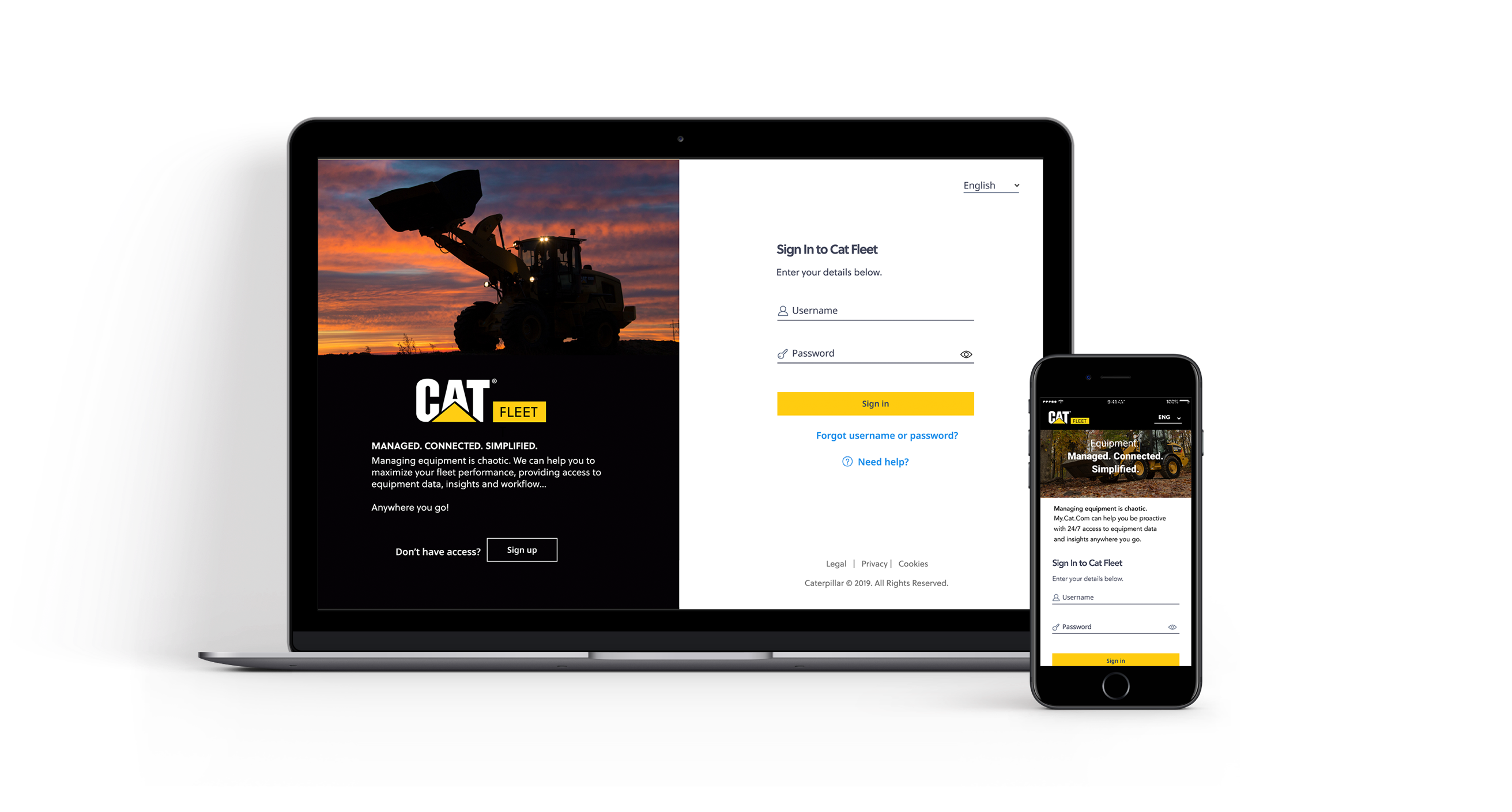 Caterpillar Solution – 
Microsoft B2C Identity Access Management
18